【基礎点評価の観点】
・調査の目的が、電力広域的運営推進機関の調査目的に合致
　しているか。
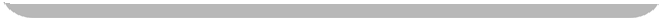 【1　調査の目的、内容及び実施方法】　1.1　調査目的
6.1（別紙1）提案書雛形
記述内容
・調査の目的について具体的に記述する。
調査の目的
7
【基礎点評価の観点】
・調査内容が、調査目的と整合しているか。
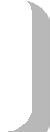 【加点評価の観点】
・調査内容が、具体的かつ詳細か。
・電力広域的運営推進機関が指定する調査内容以外に、本調査目的に
　対して有効な調査内容が提案されているか。（新規性・独創性）
・重点調査機関案の選定理由が具体的かつ選定の考え方に合致しているか。
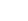 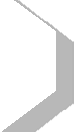 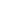 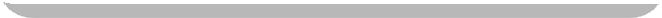 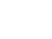 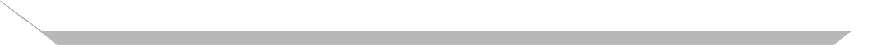 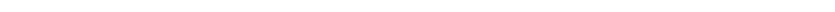 【1　調査の目的、内容及び実施方法】　1.2　調査内容
6.1（別紙1）提案書雛形
記述内容
・調査内容について具体的に記述する。
調査内容
8
【基礎点評価の観点】
・調査実施方法が、調査目的・内容と整合しているか。
・調査実施方法が具体的かつ妥当で、実現性が認めら
　れるか。
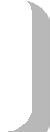 【加点評価の観点】
・効率的・効果的な調査実施方法が採られているか。
・調査実施方法について、創意工夫が見られるか。
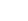 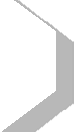 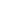 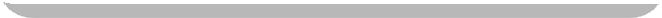 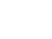 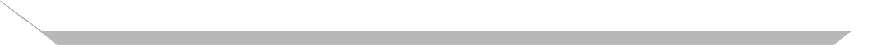 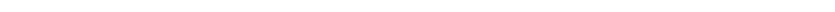 【1　調査の目的、内容及び実施方法】　1.3　調査実施内容
6.1（別紙1）提案書雛形
記述内容
・調査実施方法について具体的に記述する。
調査実施方法
9
スケジュール
　（以下の項目等を含めて記述）
調査内容、担当者、開始日、終了日、作成資料名、マイルストーン











工夫及び遅滞なく作業を完了するための工夫
過去にXXXXにて利用したスケジュールをテンプレートにしてスケジュールを作成した。
XXXXXXXXXXXXXXXXXXXXXXXXXXXXXXXXX
・・・・・・・・・・・・・
【基礎点評価の観点】
・調査目的・内容に対し、調査実施計画（スケジュール）は妥当か。
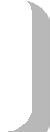 【加点評価の観点】
・調査実施計画（スケジュール）に、調査を適切に実行する根拠　　
　（人員・手順等）が示されているか。
・調査実施手順について、効率的に実施するための工夫が示されて
　いるか
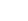 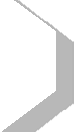 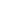 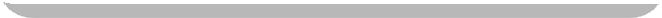 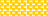 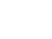 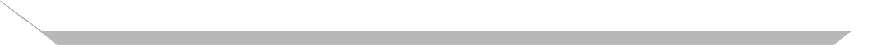 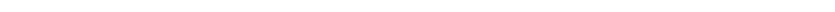 【2　調査実施計画】　2.1.調査実施計画
6.1（別紙1）提案書雛形
記述内容
・確実に成果をあげるために、応札者が行う調査実施計画（作業内容・スケジュール）について、主要なマイルストーン
　を記述し、提案したスケジュールの根拠を具体的・客観的に記述する。
作業内容、スケジュール
○月
平成○○年○月
作業項目
作業ＩＤ
作業内容
作成資料
担当
開始日
終了日
大分類　 中分類 　小分類
大分類　    中分類      　小分類
記述例
100
●●●●●●●
XXXX
111
XXX
●●●
XXX
●●
120
□□□□
●●
●●
△△△△
130
●●
●●
10
XXXXXリーダー
　役職　　　　名前
　XXX　　　　XXXXX
XXX研究チーム
　役職　　　　名前
　XXX　　　　XXXXX
XXX開発チーム
　役職　　　　名前
　XXX　　　　XXXXX
XXXチーム
　役職　　　　名前
　XXX　　　　XXXXX
【基礎点評価の観点】
・調査の実施体制図及び役割が、調査内容と整合し　
　ているか。
・要員数、体制、役割分担が明確にされているか。
・調査を遂行可能な人数が確保されているか。
・契約後、調査を速やかに開始する体制が確保され
　ているか。
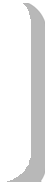 XX担当
XX担当
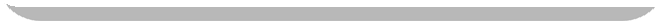 さらに追加的な内容がある場合は「添付資料」として添付。
【加点評価の観点】
・電力広域的運営推進機関からの要望等に迅速・
　柔軟に対応できる体制が備わっているか。
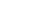 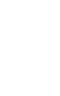 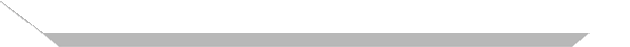 【3　調査実施体制】　3.1　調査実施体制、役割分担
6.1（別紙1）提案書雛形
記述内容
・業務の実施体制や役割分担について、体制上の役割分担や担当者数がわかるように記述する。
・実施体制については、個々の業務の担当が分かるようにし、各チームのリーダークラス要員については、役職及び担当者　
　名を記述する応札者が当該業務における実績を有する場合、その実績が当該業務の実施に当たり有益であることを具体的
・客観的に記述する。（例えば、「過去の実績における経験者を当該業務の各チームに重視させる」等
業務実施体制






役割分担
各チームの主な役割
各チームの担当者数
提案書に別途含める、実務担当者の略歴への参照　等
記述例
11
【基礎点評価の観点】
・組織として調査内容に関する専門知識・ノウハウ等
　の蓄積はあるか。
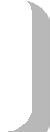 【加点評価の観点】
・組織として類似事業の実績があるか。
・組織として調査内容に活かされる専門知識、
　ノウハウ等（特に需給バランス調整、周波数
　制御について）の蓄積があるか。
・組織として調査内容に活かされる海外機関と
　のネットワークを有しているか。
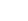 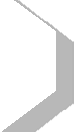 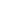 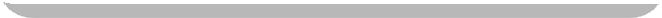 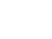 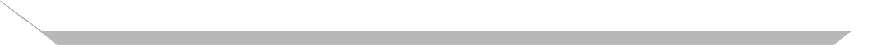 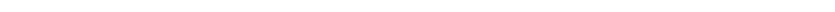 【3　調査実施体制】　3.2　組織としての専門性、類似事業実績
6.1（別紙1）提案書雛形
記述内容
・組織として、本調査に関する専門知識、ノウハウ、過去の経験等について記述する。
専門知識、ノウハウ
XXXXXXXXXX
提案書に別途含める、XXXXXXXXXXの参照　等

過去の実績
　（以下の項目等を含めて記述）
提供先（※実名が記述できない場合は、必ずしも実名を記述する
　 必要はない。その場合、例えば「中央府省Ａ」といった形式で記述する）
実施概要
実施時期
主たる業務実施担当者　等

調査に活かされるネットワーク
　（以下の項目等を含めて記述）
ネットワークを有する海外機関
調査への活用方法
記述例
さらに追加的な内容がある場合は「添付資料」として添付。
12
【基礎点評価の観点】
・調査従事予定者に、調査内容に関する専門知識・
　ノウハウ等の蓄積があるか。
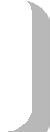 【加点評価の観点】
・調査従事予定者に、類似の事業の実績があるか。
・調査従事予定者に、調査内容に活かされる専門
　知識、ノウハウ等（特に需給バランス調整、
　周波数制御について）の蓄積があるか。
・調査従事予定者は、調査内容に活かされる海外
　機関とのネットワークを有しているか。
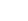 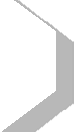 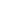 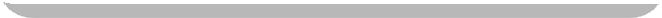 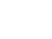 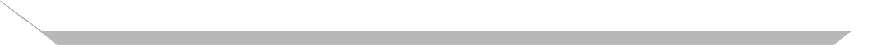 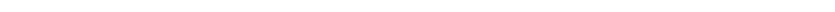 【3　調査実施体制】　3.3　調査従事予定者の専門性、類似事業実績
6.1（別紙1）提案書雛形
記述内容
・本事業分野に従事する予定の者の、本事業分野に関する専門知識、ノウハウ等の蓄積、過去の経験について
　記述する。
記述例
業務担当者名
（以下の項目等を含めて記述）
部署・役職
予定担当業務
役割
業務経験（顧客の業種、実施業務やその内容、体制内での位置づけ、実施期間）
略歴・保有スキル・専門知識等
過去の実績
業務担当者名
　（以下の項目等を含めて記述）
部署・役職
予定担当業務
役割
業務経験（顧客の業種、実施業務やその内容、体制内での位置づけ、実施期間）
略歴・保有スキル・専門知識等
過去の実績
調査に活かされるネットワーク
　（以下の項目等を含めて記述）
業務担当者がネットワークを有する海外機関
調査への活用方法
さらに追加的な内容がある場合は「添付資料」として添付。
13
資金・設備の状況
XXXXXXXXXXX





XXXXXXXXXXX
XXXXX



管理体制について
XXXXXXXXXX
XXXXXXXXXX
【基礎点評価の観点】
・調査遂行のための経営基盤を有しているか。
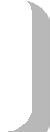 【加点評価の観点】
・一定以上の資金・設備を有しており、管理体制について
　優れているか。
（支出に係る証拠書類等の整理・保管体制等を有しているか。）
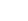 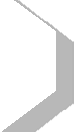 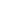 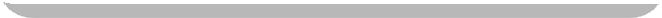 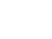 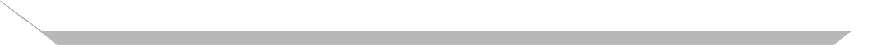 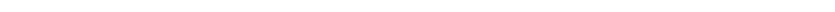 【3　調査実施体制】　3.4.調査遂行のための経営基盤・管理体制
6.1（別紙1）提案書雛形
記述内容
・事業を円滑に行うための経営基盤、管理体制（経理処理体制等）について記述する。
経営基盤について
14
【4　添付資料】　4.1　調査実施に係る工数
6.1（別紙1）提案書雛形
記述内容
・「2.調査実施計画」にて提案した調査実施方法を実現するために必要な工数を、入札仕様書における業務の単位
　（又はそれを細分化した業務の単位）で調査従事者のクラス別（主任研究者、研究者等）の工数を記述する。
※「2.調査実施計画」の内容と整合性があること。
記述例
【契約件名】見積り詳細
15
【4　添付資料】　4.2　事業実績及び類似事業実績　－官公庁における、事業の実績
6.1（別紙1）提案書雛形
16
【4　添付資料】　4.2　事業実績及び類似事業実績　－官公庁も含めた、類似事業の実績
6.1（別紙1）提案書雛形
17
【4　添付資料】　4.3　実施体制及び事業従事者略歴　－本調査実施のための体制図
6.1（別紙1）提案書雛形
18
【4　添付資料】　4.3　実施体制及び事業従事者略歴　－事業従事者の略歴・実績
6.1（別紙1）提案書雛形
19
20
21